RIUNIONE DEL COMITATO REGIONALE PIEMONTESE 
STATO DELL’ARTE PROGETTO SVILUPPO ORDINEGIAMPAOLO CRENCAPRESIDENTE CONSIGLIO NAZIONALE ATTUARI
Torino, 4 dicembre 2014
1
I Numeri
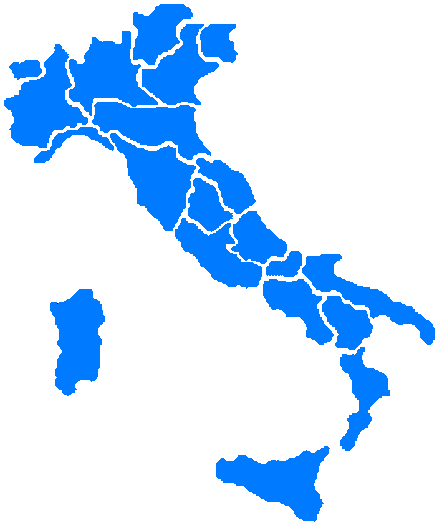 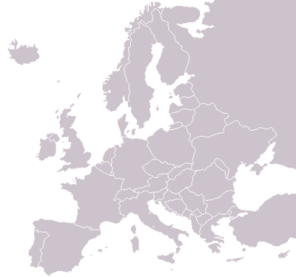 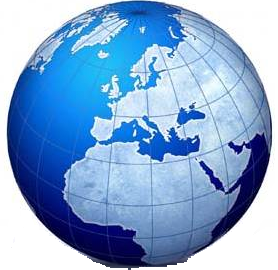 20.000
80.000
900
LA PROFESSIONE PIU’ RICHIESTA AL MONDO
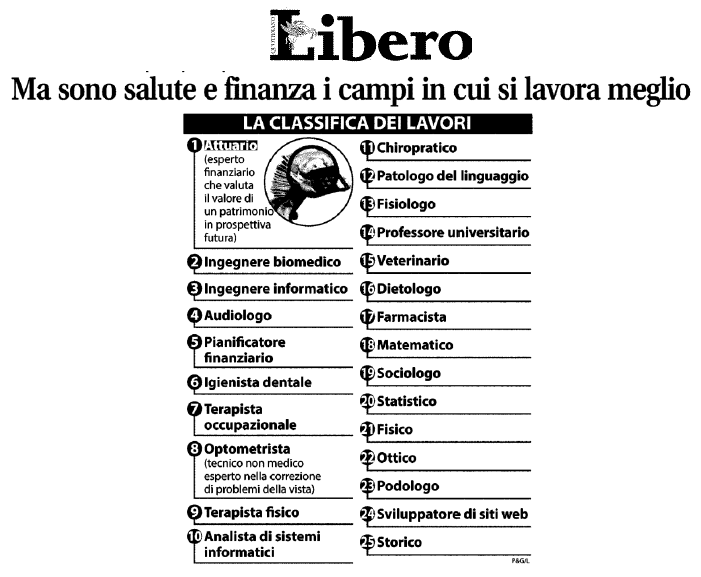 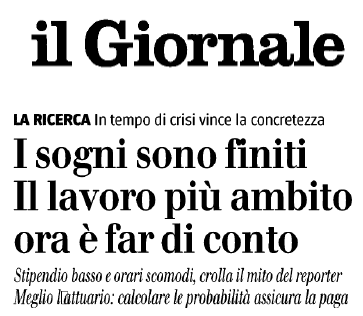 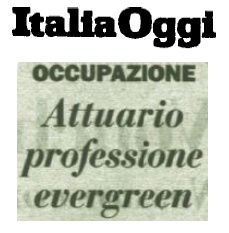 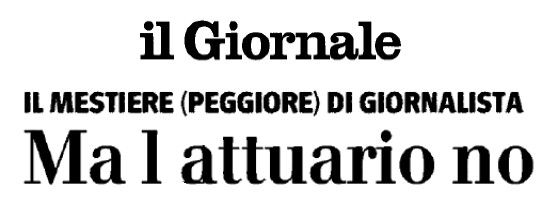 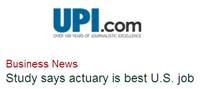 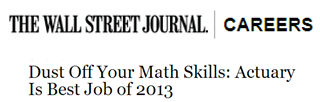 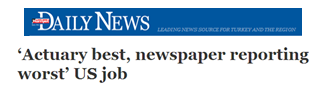 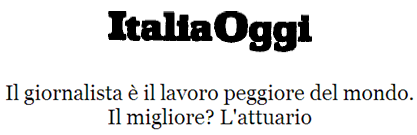 2
Alcuni dati della nostra professione (al 22.05.2013)
UNA PROFESSIONE SEMPRE PIÙ ROSA
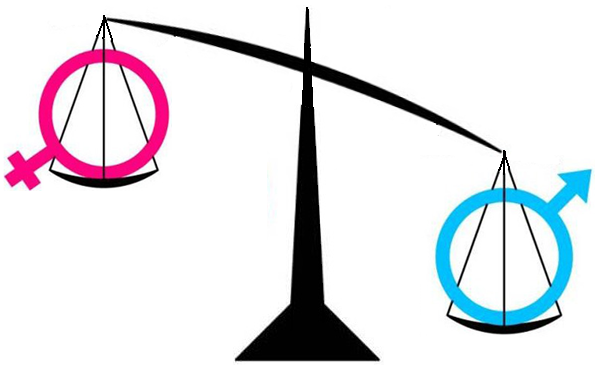 A gennaio 2001
le donne rappresentavano 
il 35%
Oggi
le donne rappresentano
il 42%
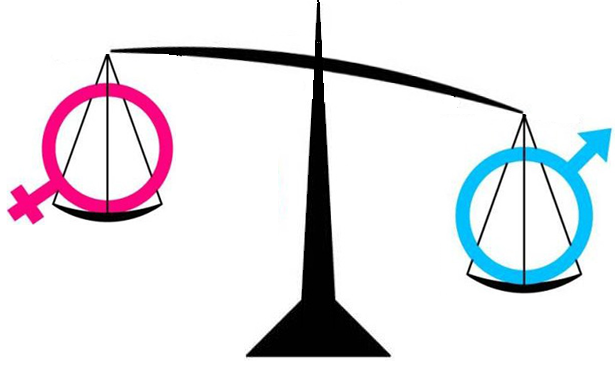 3
I nostri campi di azione
SETTORE PUBBLICO
SETTORE PRIVATO
Autorità di Vigilanza
Assicurazioni
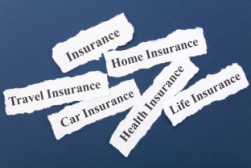 Enti pubblici
Previdenza
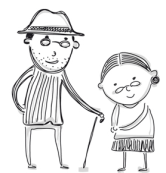 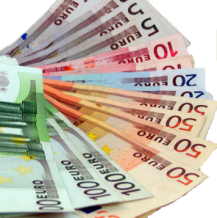 Mondo Finanziario
Insegnamento
……
Altri settori(fondi sanitari, imprese, …)
In questi anni gli spazi professionali si sono sempre più allargati grazie anche ad una intensa e incisiva azione dell’Ordine
4
La storia
UNA STORIA LUNGA 70 ANNI 
SENZA MAI STANCARSI DI VALUTARE L’INCERTEZZA
Assicurazioni Vita
Previdenza
Assicurazioni Danni
Finanza
Risk Management
Erm e Fondi Sanitari
Nuovi spazi professionali
Un cammino importante fondato su contenuti professionali, nel segno del valore sociale della professione e al servizio del Paese
5
La storia
I più significativi riconoscimenti normativi
Nel ramo Vita fin dagli anni ‘50 nella valutazione delle riserve    
Attuario Incaricato dalla Società di Revisione (1978)
Attuario Incaricato Vita (1997)
Attuario Incaricato RCA (2004)
Attuario dei Fondi Pensione (2013)
Solvency II  Responsabile della funzione attuariale (2016?)
Nei primi anni ’90 comincia lo sviluppo delle strutture professionali di consulenza che prosegue tuttora
una storia ancora tutta da scrivere
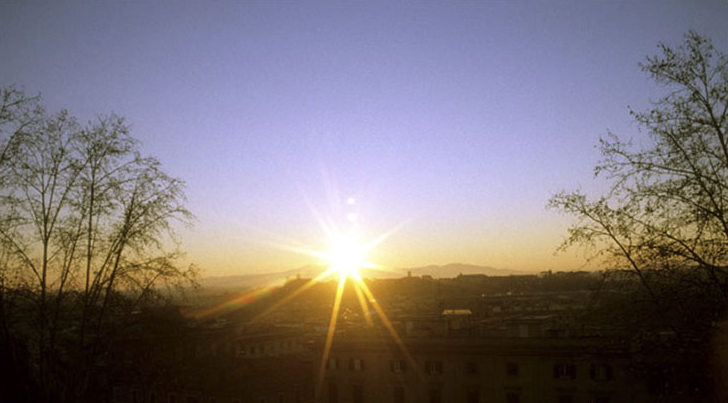 Siamo ancora all’inizio del cammino!!!
6
Un progetto per il futuro
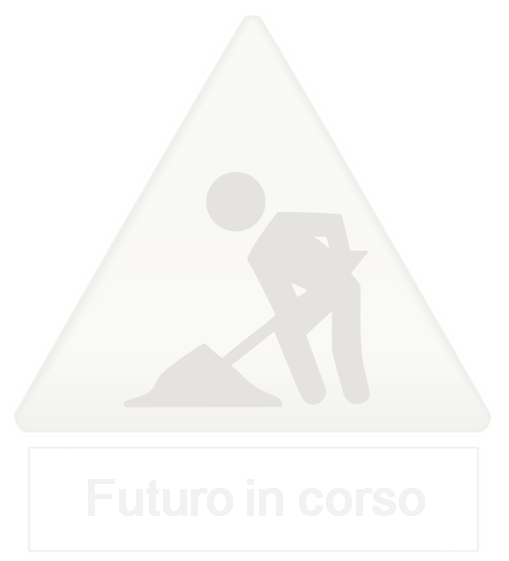 L’Ordine sta via via realizzando un progetto di sviluppo,
interno ed esterno, basato, oltre che sull’ampliamento degli spazi professionali, anche su:
Scuole superiori
Università
Addetti ai lavori
Istituzioni
Autorità di Vigilanza
Mondo esterno
Comunicazione a tutti i livelli
Formazione professionale continua
Ristrutturazione operativa interna
OBIETTIVO: una professione dal volto nuovo, comunicativa, aperta alla soluzione dei problemi legati all’incertezza
7
Un progetto per il futuro – dove vogliamo arrivare
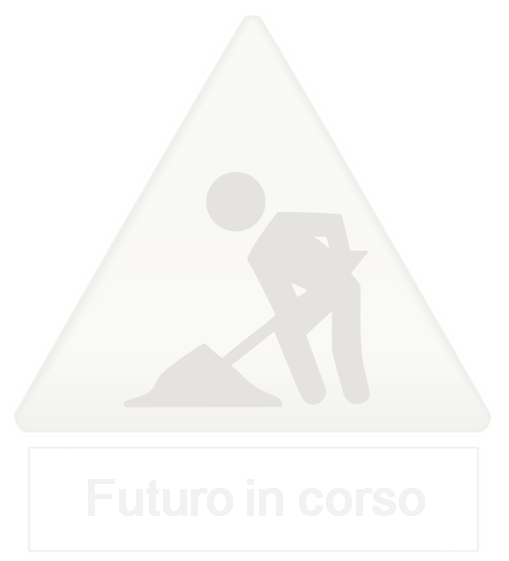 che cresce ed è sempre più strutturata ed organizzata
in continua formazione professionale
sempre più presente nel mondo economico e nel Paese
UNA PROFESSIONE
a sostegno delle assicurazioni, del mondo finanziario, della previdenza, delle imprese
che comunica con semplicità e chiarezza, anche con i media
8
I messaggi degli Attuari
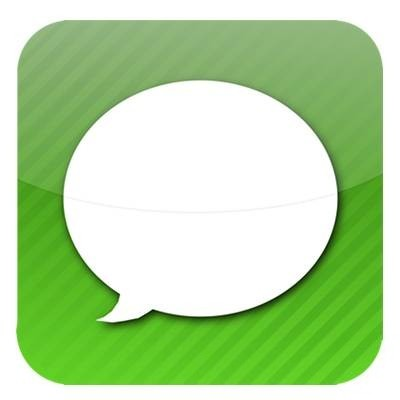 NON SIAMO SOLO DEI NUMERI MA
ESPERIENZA
IDEE
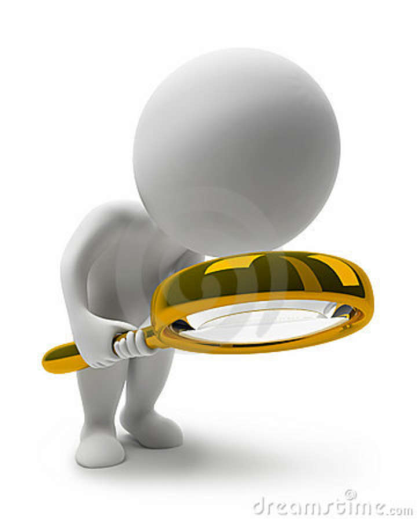 PROGETTUALITA’
MANAGERIALITA’
“VALUTAZIONE”
L’APPROCCIO ATTUARIALE 
NON È SOLO UN CALCOLO, MA UN MODO UNICO DI PERCEPIRE I RISCHI E AFFRONTARE L’INCERTEZZA CON STRUMENTI IDONEI DI NATURA QUANTITATIVA (LA PAROLA CHIAVE E’ VALUTAZIONE)
9
IL NUOVO VOLTO DELLA PROFESSIONE ATTUARIALE
Diffusione della professione
Progetto in corso
Esame di Stato
Risorse
DOVE STIAMO ANDANDO?
Tirocinio
Struttura
Progetto in corso
F.A.C.
Marketing
10
IL NUOVO VOLTO DELLA PROFESSIONE ATTUARIALE
Non solo numeri
Comunicazione
“Disclosure”
Dialogo
SVILUPPO SPAZI PROFESSIONALI
Gestione
Managerialità
Idee
Progettualità
11
VALORE SOCIALE DELLA PROFESSIONE AL SERVIZIO DEL PAESE
Dialogo con Istituzioni, Enti e Associazioni
Comunicazione
ATTUARI
CUP
Progetto per il Paese
Riforma delle professioni
12
Comunicazione
Istituzionale
Politica
Ricevuti dal Ministro del Lavoro Giovannini e dal Ministro Poletti – PROPOSTO DA TEMPO TAVOLO DI LAVORO SUL WELFARE INTEGRATO ED ALLARGATO  
Risposta e incontro Ministero Sviluppo Economico su tavolo RCA – PROPOSTO DA TEMPO TAVOLO DI LAVORO ALLARGATO SU RCA 
Presenza nel Cup  (Riforma Professioni (QUESTIONI SU RC PROFESSIONALE, TIROCINIO, FORMAZIONE CONTINUA, DECRETO PARAMETRI, TESTO UNICO)), Professional Day, Sussidiarietà)
Rapporti con Ministero Lavoro, Ministero Salute, Mef, Consob, Banca D’Italia, Assirevi, Oic, Assofondipensione, Abi, Moodys, Anra, Ania, Ivass, Ministero Giustizia, Adepp, Covip, Inps, Inail, Mefop, …
Lavoro su mortalità percettori rendite (in corso aggiornamento), studio a carattere nazionale
Riunioni Presidenti AAE
  …
Mercato
Prima volta articolo attuariale su rivista ABI
Partecipazione come relatori ad eventi o a tavole rotonde (ne ricordiamo alcune: Giornata Nazionale Previdenza,Cassa di Previdenza Commercialisti, Enpam, Mondo Hedge, Professional Day, Festival del Lavoro,  Unirete)
Interventi su bilanci tecnici delle Casse di Previdenza dei Professionisti - Legge Fornero
Posizione su Solvency II – Funzione Attuariale
	…
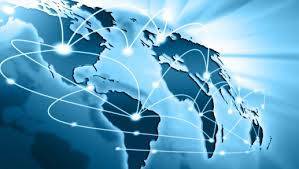 13
Comunicazione
Opinione pubblica
3 volte Rai1
Interviste su Radio e TV private
Numerosi articoli su giornali e riviste specializzate e anche su quotidiani nazionali
Organismi Internazionali (AAE/IAA)
Comunicati stampa/sito
Attività che sta già dando i suoi frutti (ad esempio il numero degli iscritti ai nostri corsi di laurea è aumentato)
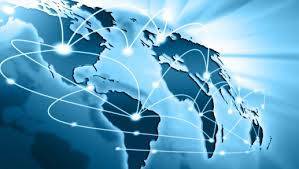 14
CODICE DEONTOLOGICO
IL PROFESSIONALISMO
NON SOLO ATTIVITA’ PROFESSIONALE MA:

COMPORTAMENTO ETICO

INDIPENDENZA

RAPPORTI CON L’ORDINE DEGLI ATTUARI, COLLEGHI, MONDO ESTERNO

FORMAZIONE PROPRIA E VERSO I GIOVANI

TRASPARENZA E DISCLOSURE CON I COMMITTENTI ED I CLIENTI

SEGUIRE LE DIRETTIVE DELL’ORDINE (AD ES. LE LINEE GUIDA E CIRCOLARI)

OBBLIGO DELLA R.C. PROFESSIONALE
15